Муниципальное казённое дошкольное образовательное учреждение «Детский сад комбинированного вида № 6» города Аши
Зима
Подготовил: учитель-логопед
Захарова О.К.
Аша, 2022
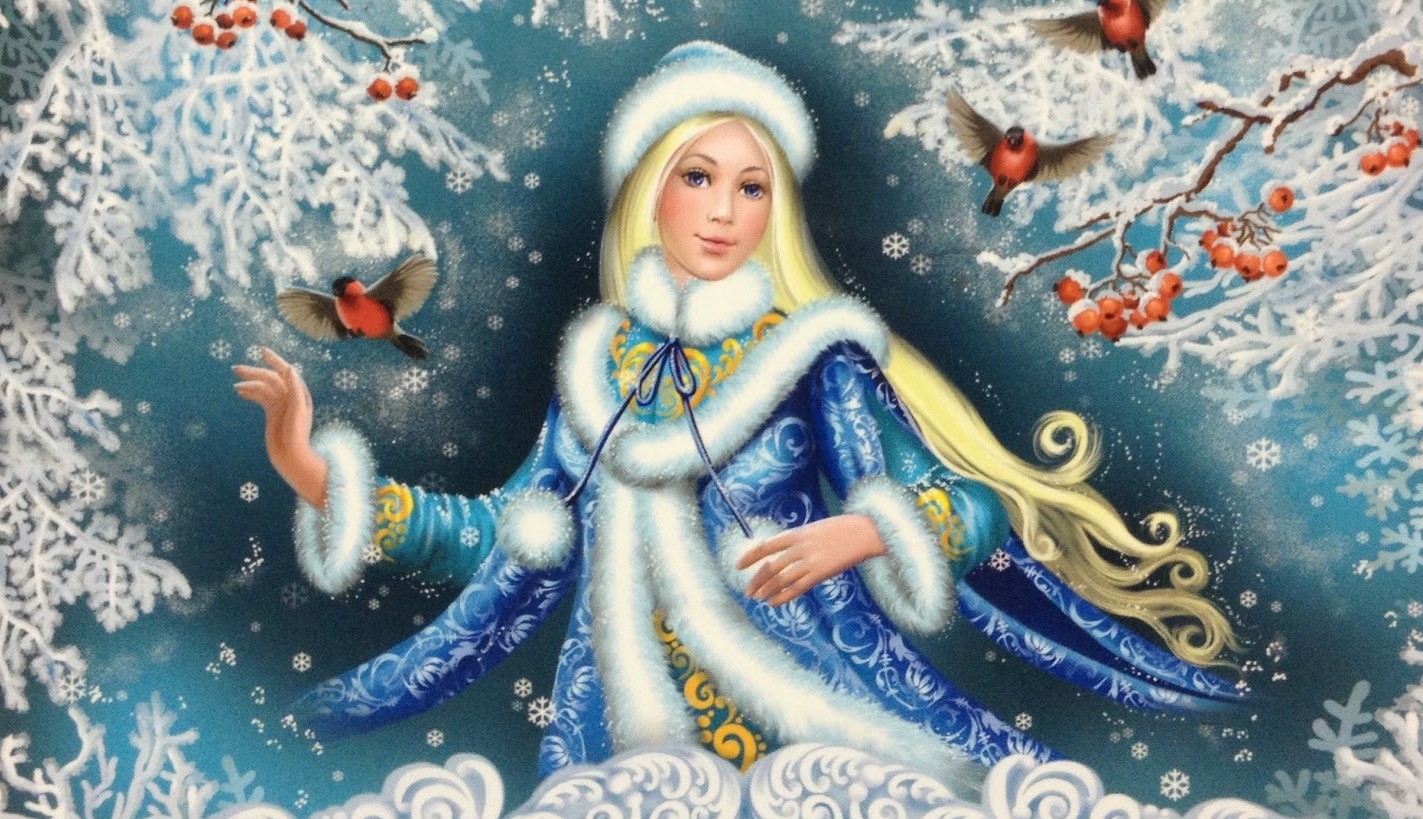 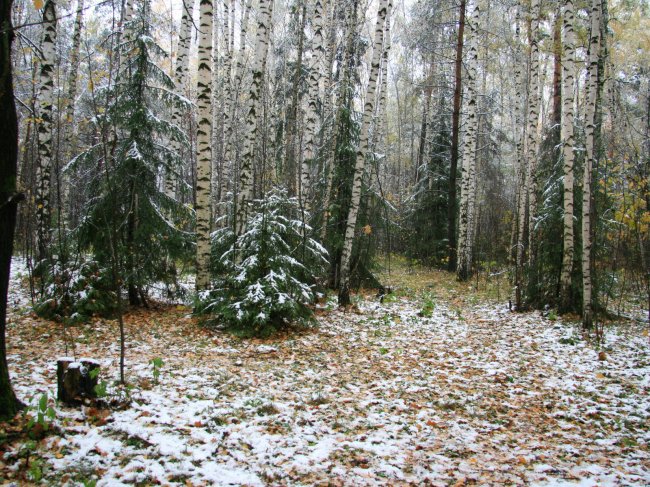 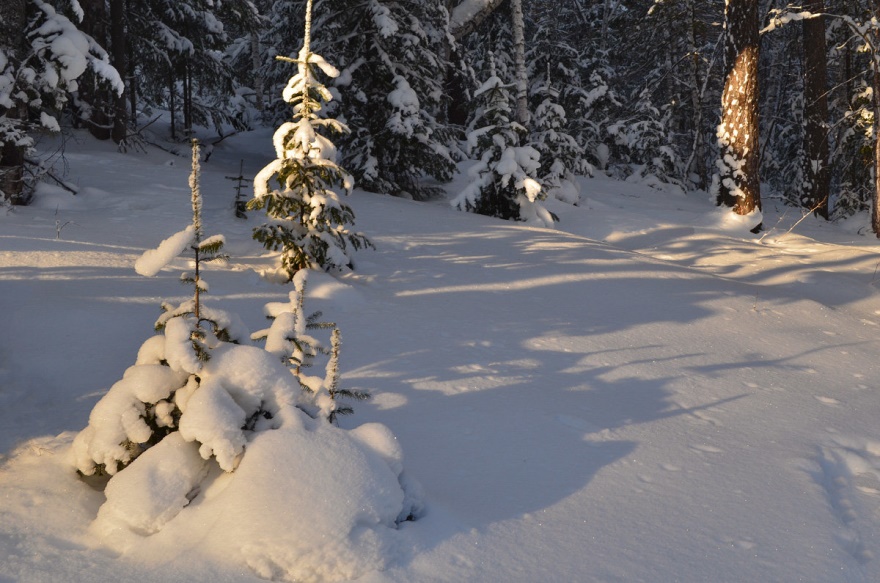 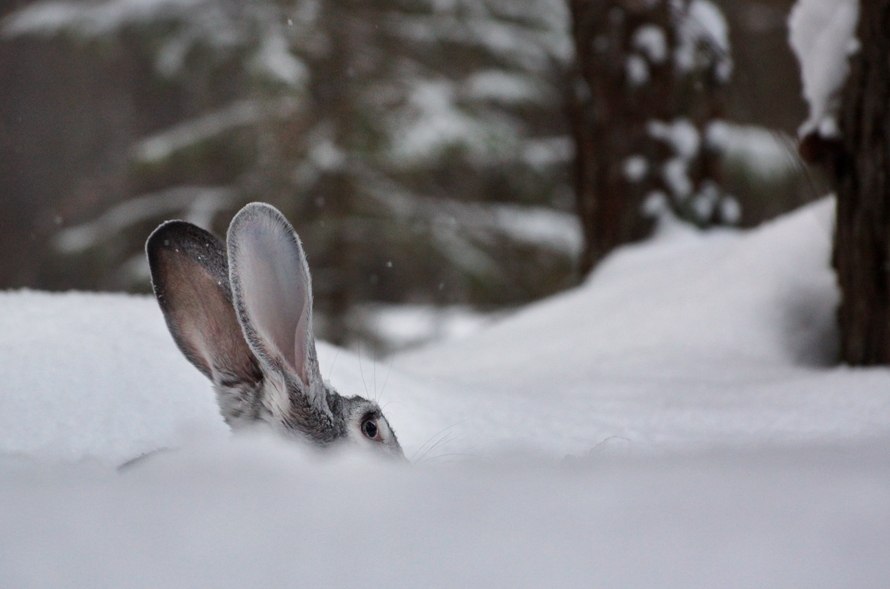 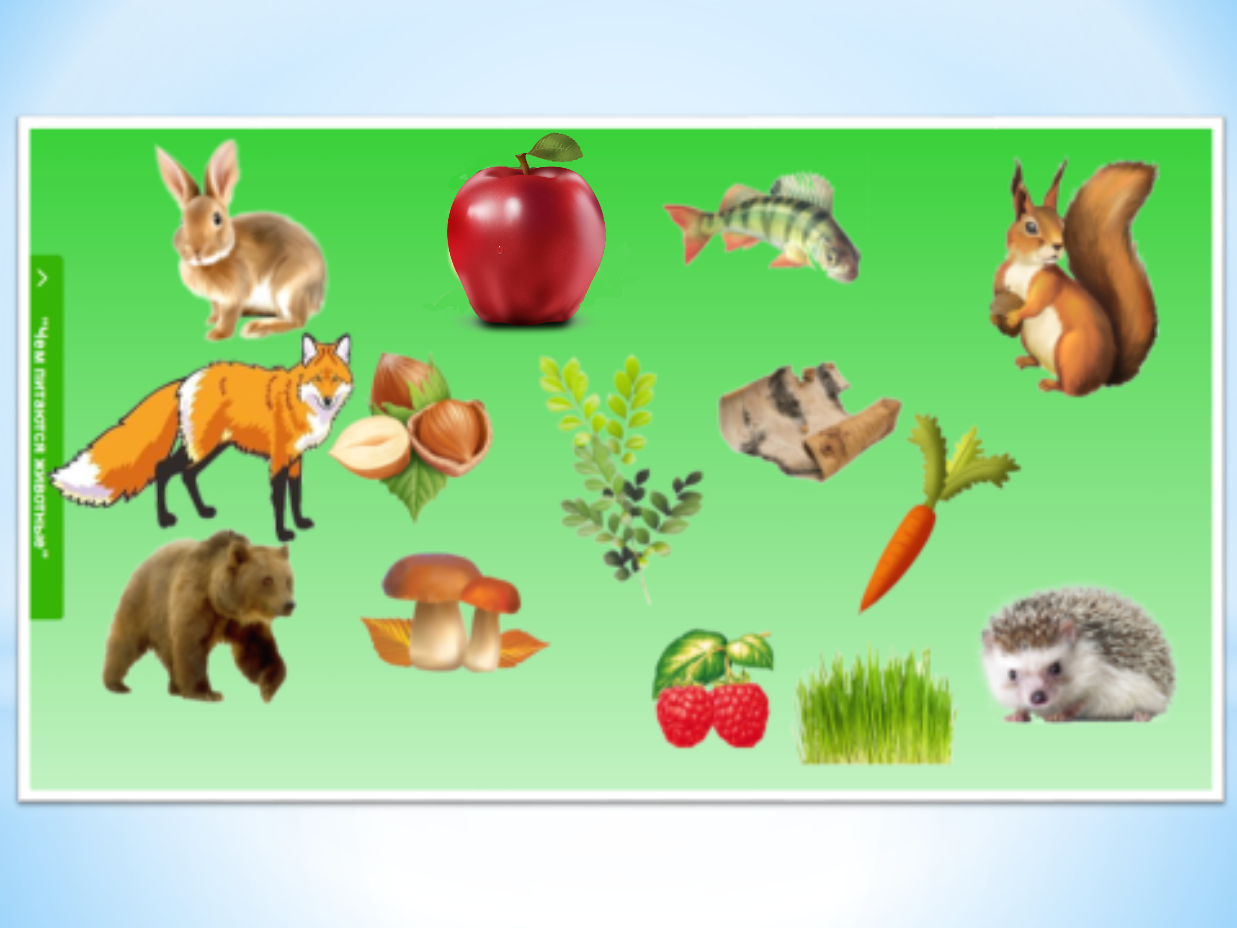 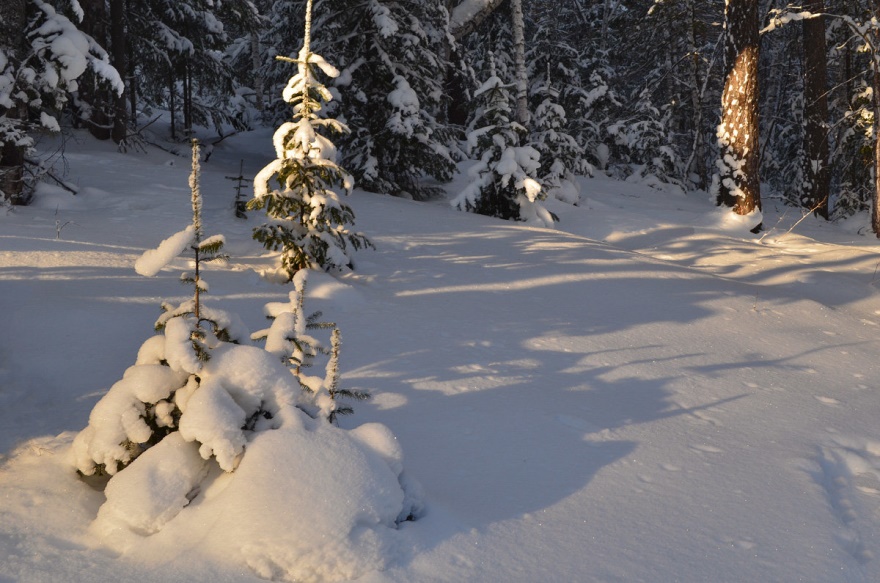 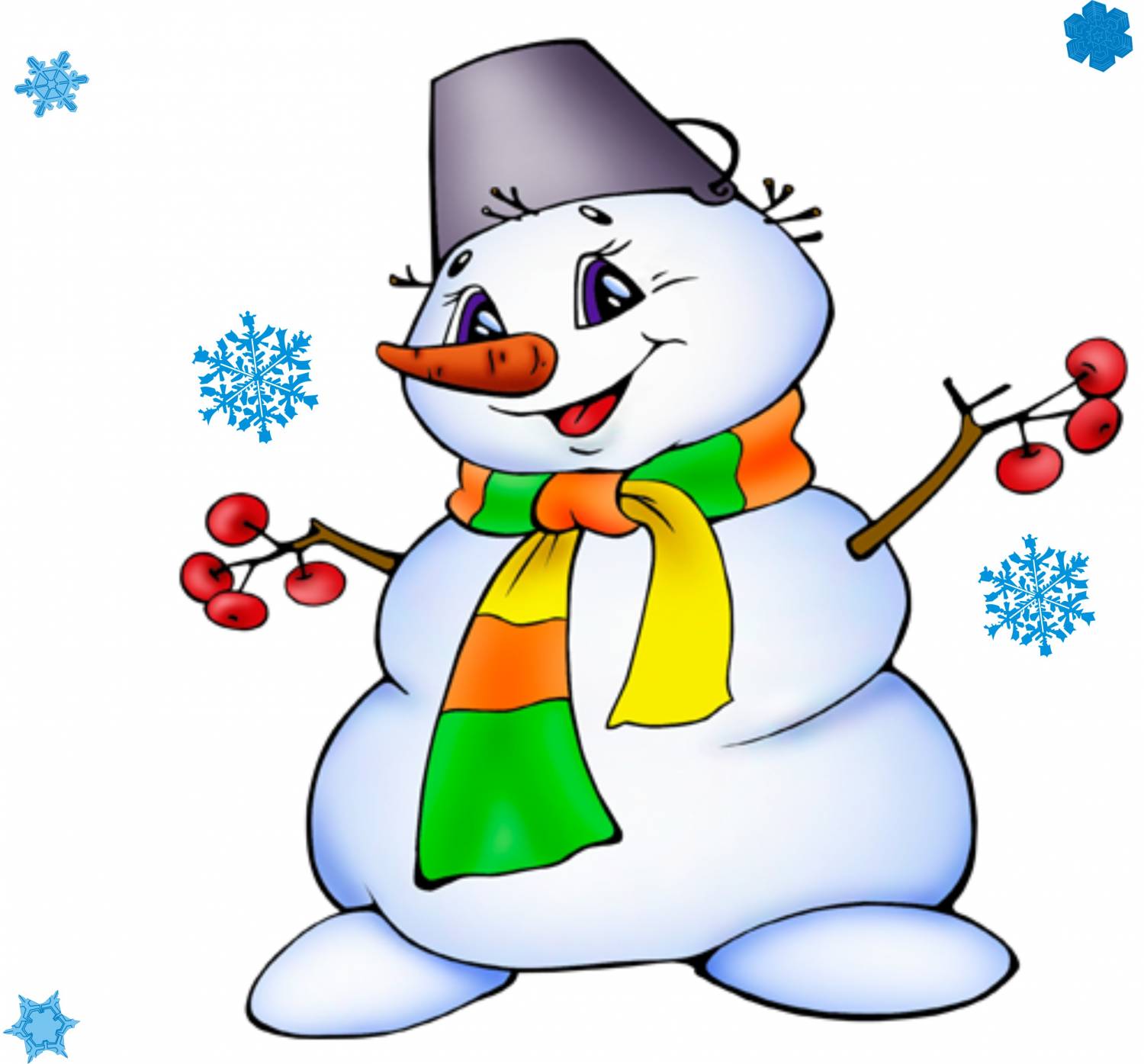 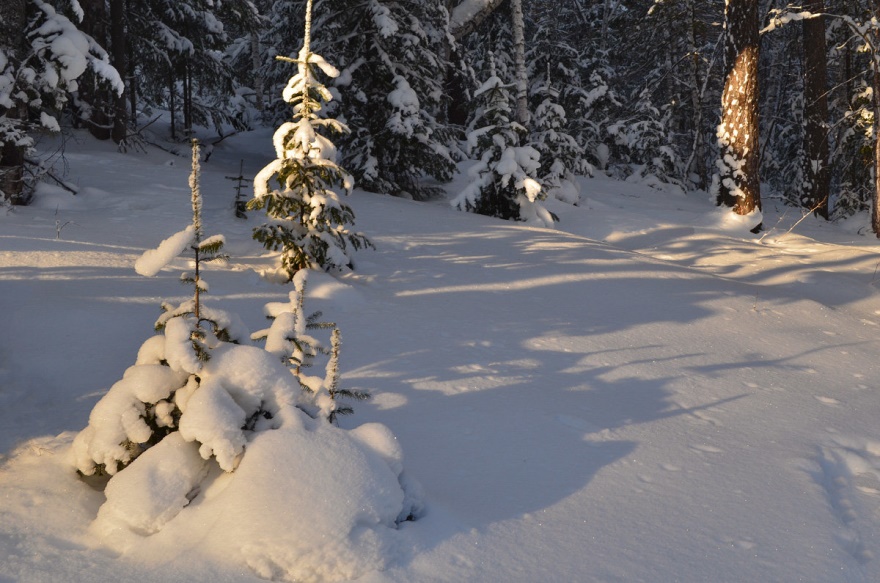 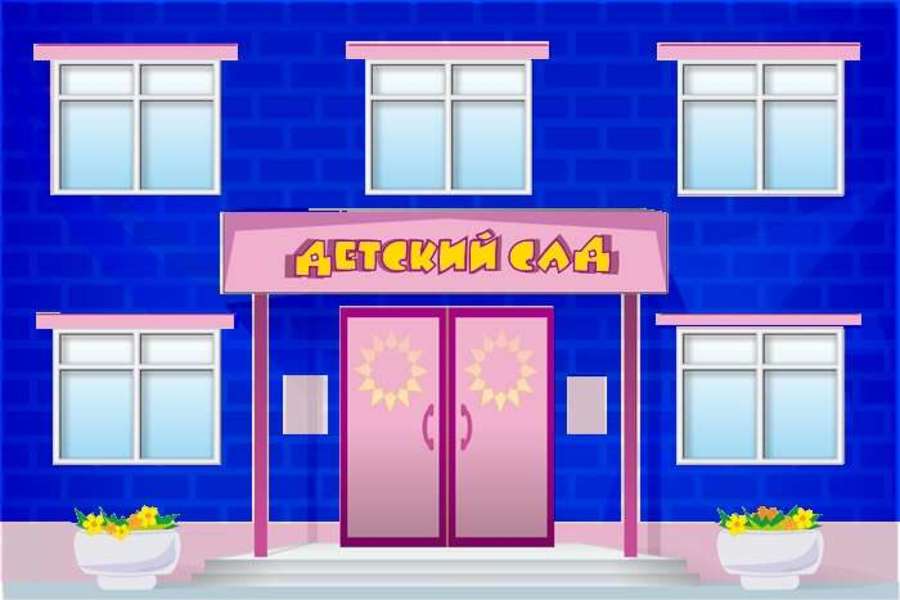